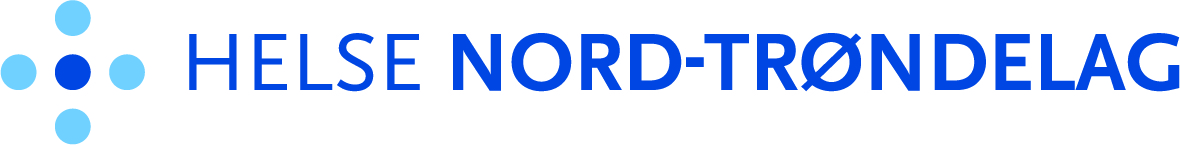 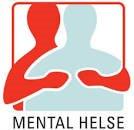 Pakkeforløp psykisk helse og rus styrker brukerstemmen!
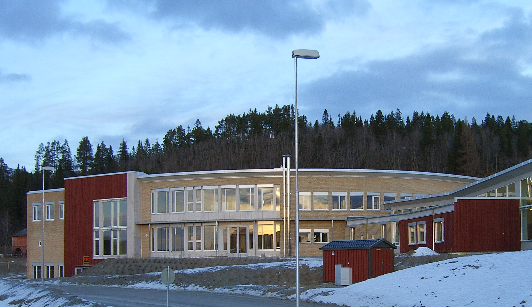 DPS STJØRDAL
Veronika Kjesbu leder Mental Helse Trøndelag
Arve Forbord samhandlingskoordinator DPS Stjørdal
 Ann-Inger Leirtrø, avd.leder DPS Stjørdal
Nå har pakkeforløpene kommet!
Utfordringer
Uønsket variasjon 
ventetid
utredning
behandling og oppfølging

Mangelfull innflytelse i behandlingen.
Behov for mer sammenhengende og koordinerte tjenester. 

Lavere levealder hos mennesker med psykiske lidelser og/eller rusmiddelproblemer.
Helsedirektoratet
3
Mål
økt brukermedvirkning og brukertilfredshet

sammenhengende og koordinerte pasientforløp

unngå unødig ventetid for utredning, behandling og oppfølging 

likeverdig tilbud til pasienter og pårørende

bedre ivaretakelse av somatisk helse og gode levevaner
4
Sentrale områder
barn som pårørende 

vold, overgrep og traumer

somatisk helse og levevaner
Trinnvis implementering
Generelle pakkeforløp fra 12. september 2018

utredning og behandling i psykisk helsevern, voksne
utredning og behandling i psykisk helsevern, barn og unge
tverrfaglig spesialisert rusbehandling (TSB)


Første pasient kan henvises 1. januar 2019
Helsedirektoratet
6
Trinnvis implementering
Tilstandsspesifikke pakkeforløp fra desember 2018

mistanke om psykoseutvikling og psykoselidelser
utredning og behandling av tvangslidelse (OCD)
spiseforstyrrelser hos barn og unge


Første pasient kan henvises 15. februar 2019
Helsedirektoratet
7
Pakkeforløp må sees i en større sammenheng
Strategien «Mestre hele livet»

Ny helse- og sykehusplan

Opptrappingsplan barn og unges psykiske helse

Opptrappingsplan på rusfeltet
Helsedirektoratet
8
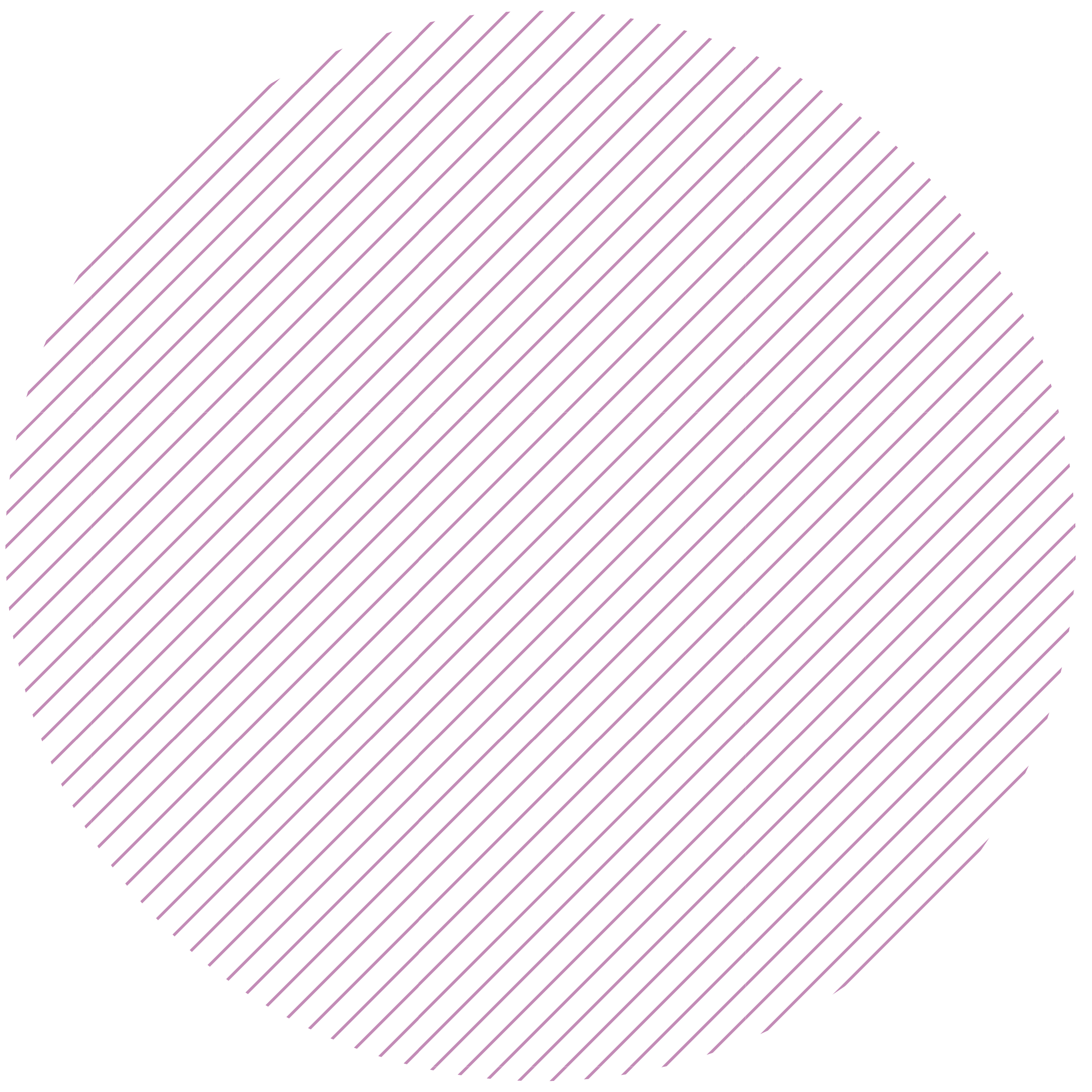 Innhold i pakkeforløp – sentrale elementer
Pakkeforløp for psykisk helse og rus
Plan-legging av behandling
Brukermedvirkning og samhandling
Pasient med psykisk lidelse og/eller rus- og avhengighets-problemer henvender seg til:
Start pakkeforløp
Rett til helsehjelp
Første samtale
Basis utredning
Behandling
Evaluering
Avslutning pakkeforløp/avsluttende samtale
Videreoppfølging i kommunen
Kommunal helse- og omsorgstjenesteFastlege
Annen spesialist
Annen henviser
Utvidet utredning
Registrering av koder
Henvisning og start
[Speaker Notes: .]
Individuell tilpasning
Hva er viktig for deg?
Forløpene skal tilpasses hver enkelt pasients situasjon, ønsker og behov. 

God informasjon og forutsigbarhet for pasient og pårørende skal sikres gjennom hele forløpet.
Helsedirektoratet
12
Kartlegging og henvisning
pasienten er delaktig i henvisningen

koordinert henvisning

kartlegging og vurdering
Dialog med pasient og pårørende
pasienten deltar med ønsker og behov i henvisningen

pasienten bør oppfordres til å skrive sin egen beskrivelse som følger henvisningen

pårørende deltar i tråd med anbefalinger i pakkeforløpet
Start pakkeforløp
alle pasienter som henvises til psykisk helsevern eller tverrfaglig spesialisert rusbehandling tilbys pakkeforløp

forløpet starter og slutter i kommunen

spesialist skal involveres
Forløpskoordinering
Skal sikre:

sammenhengende pasientforløp 

oppfølging uten unødig ventetid


Forløpskoordinering både i spesialisthelsetjenesten og kommunen
Helsedirektoratet
16
Generell informasjon
Barns rett til medbestemmelse

Overgang fra barn til ungdom til voksen
Helsedirektoratet
17
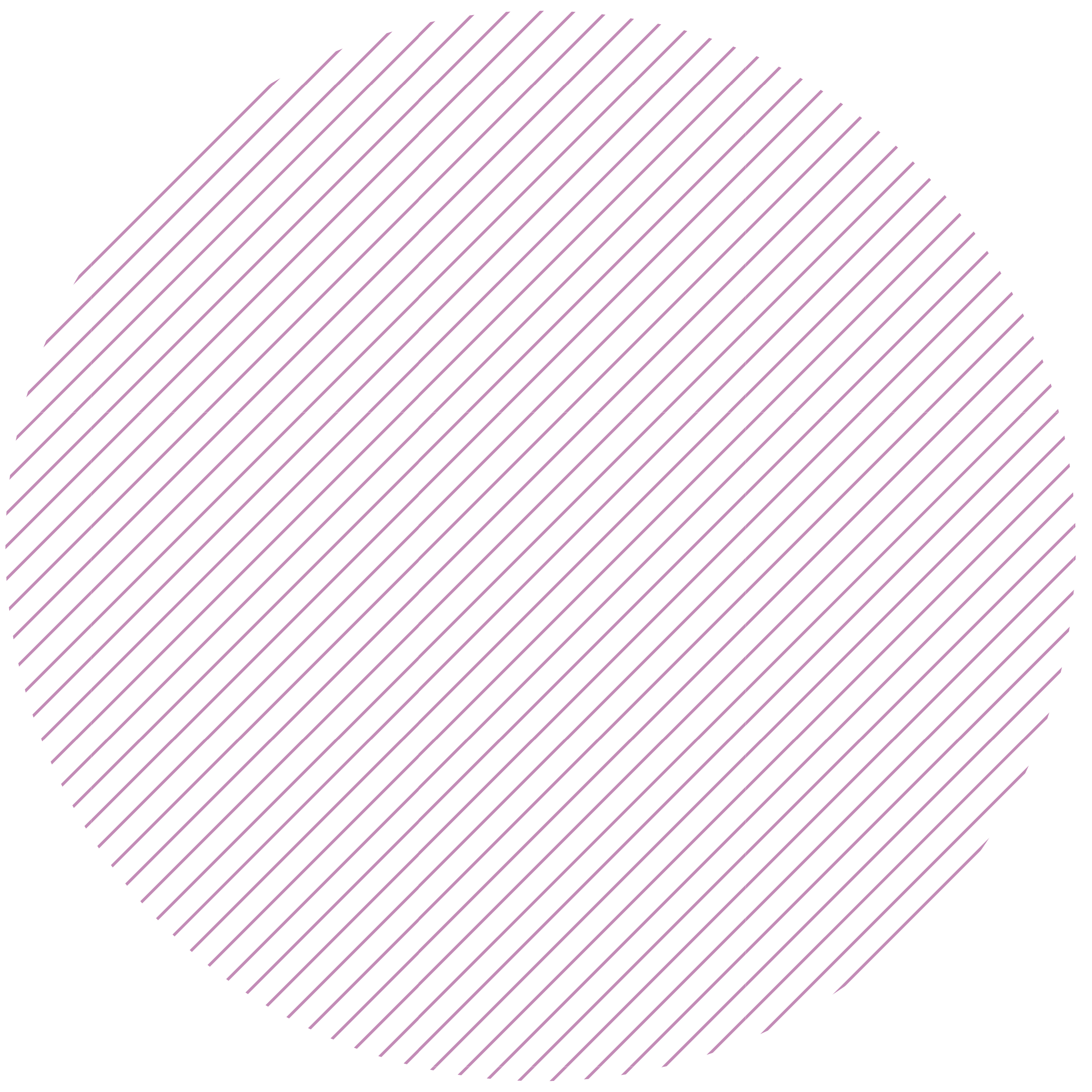 Kartlegging og utredning
Første samtale
Første samtale
avklare pasientens behov, mål og ønsker for behandlingen

pakkeforløpet kan avsluttes etter første samtale


Hvis pasienten har mindreårige barn eller søsken, må behandler sikre at barnas behov for informasjon og oppfølging blir ivaretatt.
Helsedirektoratet
19
Utredning
fokus på mestring

lage plan for utredning

pasienten medvirker aktivt


Utredningen skal: lede til en helhetlig vurdering og beslutning om videre tiltak.
Basisutredning
Utvidet utredning
Forløpstider
6 uker i psykisk helsevern
3 uker (poliklinikk) og 1 uke (døgn) i TSB
Forløpstider
6 uker i psykisk helsevern
Helsedirektoratet
21
Basisutredning
Basis-utredning
Kartlegge:

pasientens mål, ressurser og interesser
livssituasjon
symptomer
belastende livshendelser
somatisk helse og legemiddelbruk

Vurdere eventuelle andre sykdommer/lidelser
Helsedirektoratet
22
Utvidet utredning
når det mangler grunnlag for å vurdere tiltak

bør inkludere strukturerte utrednings- og kartleggingsverktøy

vurdere behov for samarbeidsmøte
23
Vurdering og beslutning
I samarbeid med pasienten tas det beslutning om det:

er behov for behandling innen psykisk helsevern/TSB
er behov for behandling og oppfølging fra annen instans
ikke er behov for videre oppfølging

Pasienten skal få informasjon om ulike behandlingstilnærminger.

Pasientens eget ønske om hjelp skal ligge til grunn for beslutningen.
Helsedirektoratet
24
Behandling, avslutning og videre oppfølging
Planlegging av behandlingen
Alle skal ha en behandlingsplan.

Behandler skal sammen med pasienten vurdere:

rett til individuell plan (IP)
behov for kriseplan
behov for ansvarsgruppe
26
Behandlingsplan
En behandlingsplan bør minimum inneholde: 

behandlingsmål
rammer for behandlingen (hyppighet, varighet)
behandlingstilnærminger og tiltak
eventuelle tiltak utenfor psykisk helsevern
plan for tilbakevending til arbeid/skole
ansvarlige for de ulike tiltakene
hvilke ansvar pasienten har for å følge opp behandlingen
kriterier for avslutning
plan for evaluering av tiltakene
Helsedirektoratet
27
Somatisk helse
Behandling
Skal være en integrert del av behandlingen.

Oppfølgingen bør skje i et samarbeid mellom fastlege, kommunehelsetjeneste og spesialisthelsetjeneste.
Behandling – tilbakemelding og avbrudd
Bruk av feedbackverktøy:

systematisk tilbakemelding fra pasienten gjennom forløpet
fører til økt eierskap til behandlingen

Oppfølging knyttet til avbrudd:

fleksible behandlingsrammer
brukerstyrte plasser
plan for oppfølging ved avbrudd
Helsedirektoratet
29
Behandling – samhandling
Samhandling i forløpet:

tilbakemelding til henviser/fastlege når behandlingsplan er utarbeidet og ved større endringer
samarbeid med pårørende og/eller andre instanser


Samarbeidsmøter / ansvarsgruppemøter:

avklare og tydeliggjøre pasientens forventninger
sikre at tiltakene er godt koordinert
Helsedirektoratet
30
Evalueringspunkter
Evaluering
Regelmessige evalueringspunkter:

hva er status for utredning og behandling?
evaluere eksisterende tiltak, og planlegge og igangsette andre nødvendige tiltak


Dersom pasienten opplever at behandlingsalliansen ikke er hensiktsmessig, bør det gis anledning til å bytte behandler
Avslutning i spesialisthelsetjenesten
Samhandling ved avslutning:

en gjensidig avtale mellom pasient, behandler og ev. kommune
gå gjennom sjekkliste for videre oppfølging


Avsluttende samtale

pasienten gir tilbakemelding om behandlingen
epikrisen blir gjennomgått
Helsedirektoratet
32
Avsluttende samtale
Følgende bør gjennomgås:

Plan for videre tiltak og ansvar for dem, inkl. ivaretakelse av somatisk helse 
Kriseplan som er forankret hos involverte aktører
Aktuelle avtaler, henvisninger og søknader
Oppdatert legemiddelliste
Eventuelt sykemelding
Risikovurdering der det er behov, med beskrivelse av aktuelle tiltak
Helsedirektoratet
33
Epost:
pakkeforlop.psykiskhelse.rus@helsedir.no
Brukerinvolvering i pakkeforløpene
Brukermedvirkning
samme informasjon/beskrivelse av pakkeforløpet
informasjon om de ulike behandlingsformer enheten tilbyr for aktuell lidelse
involvert i utarbeidelse av utredningsplan og/eller behandlingsplan

evaluering med pasienten (evalueringspunkter)
feedbackverktøy

pårørendeveilederen skal benyttes systematisk– herunder Barn som pårørende
konkrete anbefalinger, blant annet om samarbeid med pårørende, ansvar for ulike instanser
Helsedirektoratet
36
Pakkeforløp for psykisk helse og rus
Start pakkeforløp
Videreoppfølging i kommunen
Plan-legging av behandling
Rett til helsehjelp
Første samtale
Basis utredning
Evaluering
Avslutning pakkeforløp/avsluttende samtale
Behandling
Utvidet utredning
Kommunen er med hele veien
Pakkeforløp for psykisk helse og rus
Plan-legging av behandling
Brukermedvirkning og samhandling
Pasient med psykisk lidelse og/eller rus- og avhengighets-problemer henvender seg til:
Start pakkeforløp
Rett til helsehjelp
Første samtale
Basis utredning
Behandling
Evaluering
Avslutning pakkeforløp/avsluttende samtale
Videreoppfølging i kommunen
Kommunal helse- og omsorgstjenesteFastlege
Annen spesialist
Annen henviser
Utvidet utredning
Registrering av koder
Pakkeforløp for psykisk helse og rus
Plan-legging av behandling
Brukermedvirkning og samhandling
Pasient med psykisk lidelse og/eller rus- og avhengighets-problemer henvender seg til:
Start pakkeforløp
Rett til helsehjelp
Første samtale
Basis utredning
Behandling
Evaluering
Avslutning pakkeforløp/avsluttende samtale
Videreoppfølging i kommunen
Kommunal helse- og omsorgstjenesteFastlege
Annen spesialist
Annen henviser
Utvidet utredning
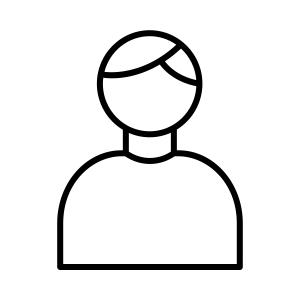 Brukeren definerer sine behov for hjelp/behandling
Registrering av koder
Pakkeforløp for psykisk helse og rus
Plan-legging av behandling
Brukermedvirkning og samhandling
Pasient med psykisk lidelse og/eller rus- og avhengighets-problemer henvender seg til:
Start pakkeforløp
Rett til helsehjelp
Første samtale
Basis utredning
Behandling
Evaluering
Avslutning pakkeforløp/avsluttende samtale
Videreoppfølging i kommunen
Kommunal helse- og omsorgstjenesteFastlege
Annen spesialist
Annen henviser
Utvidet utredning
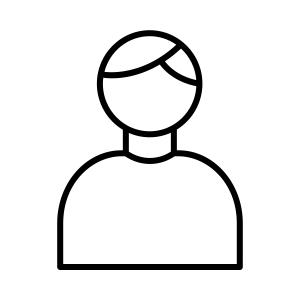 Brukeren blir informert om ulike behandlingsformer
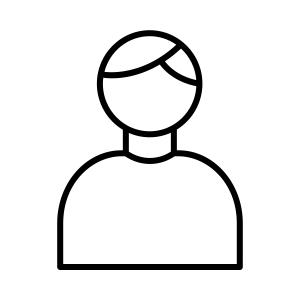 Registrering av koder
Pakkeforløp for psykisk helse og rus
Plan-legging av behandling
Brukermedvirkning og samhandling
Pasient med psykisk lidelse og/eller rus- og avhengighets-problemer henvender seg til:
Start pakkeforløp
Rett til helsehjelp
Første samtale
Basis utredning
Behandling
Evaluering
Avslutning pakkeforløp/avsluttende samtale
Videreoppfølging i kommunen
Kommunal helse- og omsorgstjenesteFastlege
Annen spesialist
Annen henviser
Utvidet utredning
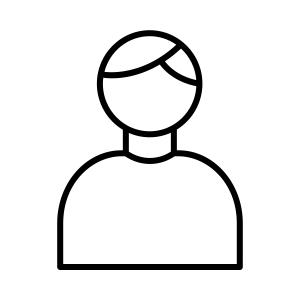 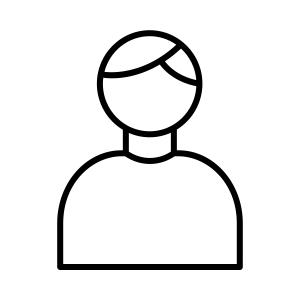 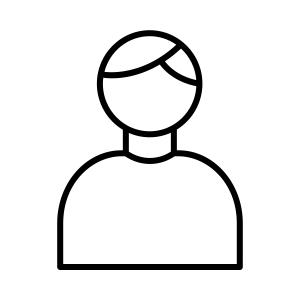 Brukeren blir involvert i utrednings- og/eller behandlingsplan
Registrering av koder
Pakkeforløp for psykisk helse og rus
Plan-legging av behandling
Brukermedvirkning og samhandling
Pasient med psykisk lidelse og/eller rus- og avhengighets-problemer henvender seg til:
Start pakkeforløp
Rett til helsehjelp
Første samtale
Basis utredning
Behandling
Evaluering
Avslutning pakkeforløp/avsluttende samtale
Videreoppfølging i kommunen
Kommunal helse- og omsorgstjenesteFastlege
Annen spesialist
Annen henviser
Utvidet utredning
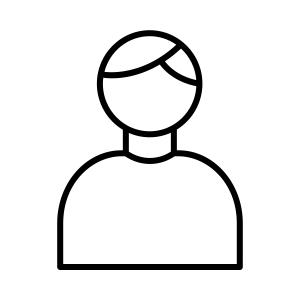 Brukeren gir systematisk tilbakemelding på behandlingen
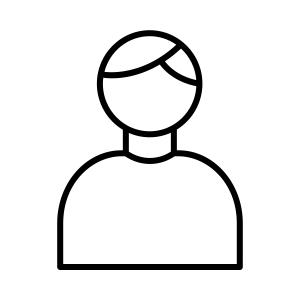 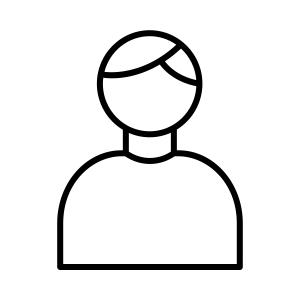 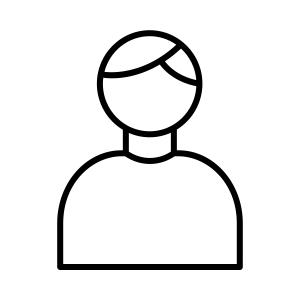 Registrering av koder
Pakkeforløp for psykisk helse og rus
Plan-legging av behandling
Brukermedvirkning og samhandling
Pasient med psykisk lidelse og/eller rus- og avhengighets-problemer henvender seg til:
Start pakkeforløp
Rett til helsehjelp
Første samtale
Basis utredning
Behandling
Evaluering
Avslutning pakkeforløp/avsluttende samtale
Videreoppfølging i kommunen
Kommunal helse- og omsorgstjenesteFastlege
Annen spesialist
Annen henviser
Utvidet utredning
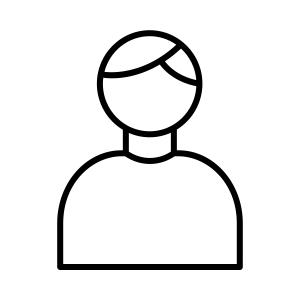 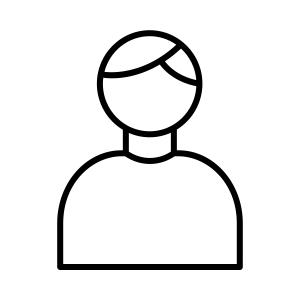 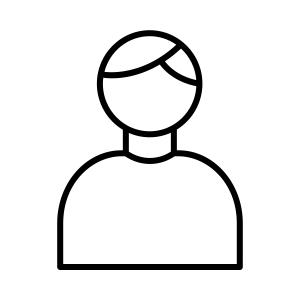 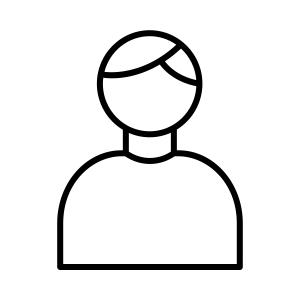 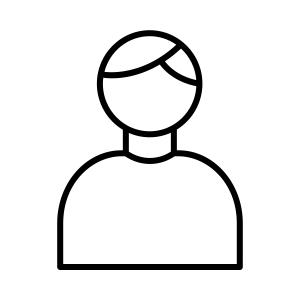 Brukeren deltar i samhandlingsmøter
Registrering av koder
Pakkeforløp for psykisk helse og rus
Plan-legging av behandling
Brukermedvirkning og samhandling
Pasient med psykisk lidelse og/eller rus- og avhengighets-problemer henvender seg til:
Start pakkeforløp
Rett til helsehjelp
Første samtale
Basis utredning
Behandling
Evaluering
Avslutning pakkeforløp/avsluttende samtale
Videreoppfølging i kommunen
Kommunal helse- og omsorgstjenesteFastlege
Annen spesialist
Annen henviser
Utvidet utredning
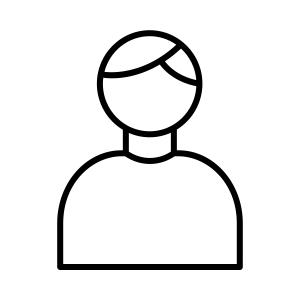 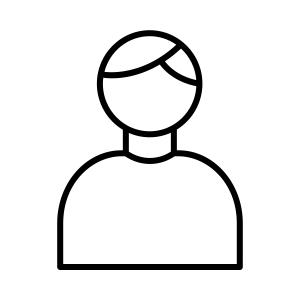 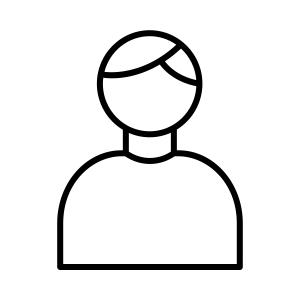 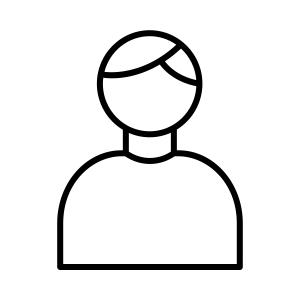 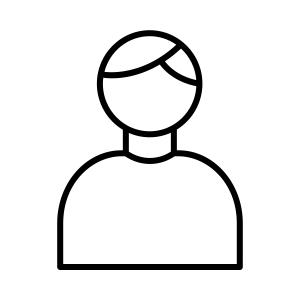 Registrering av koder
Pakkeforløp for psykisk helse og rus
Start pakkeforløp
Videreoppfølging i kommunen
Plan-legging av behandling
Rett til helsehjelp
Første samtale
Basis utredning
Evaluering
Avslutning pakkeforløp/avsluttende samtale
Behandling
Utvidet utredning
Kommunen er med hele veien
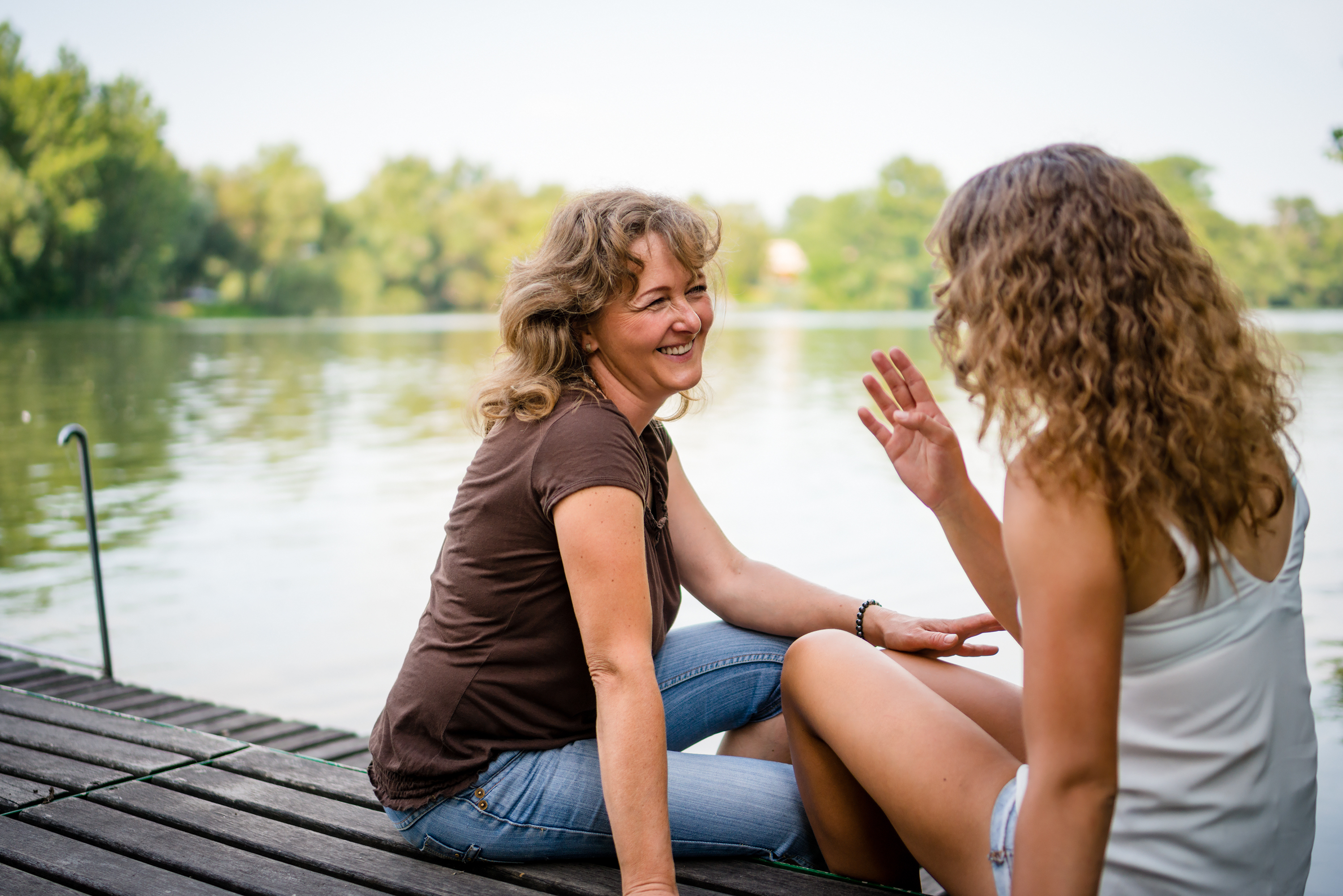 Hva er viktig for pårørende?
Implementering av pakkeforløpene
46
Det som er viktig for meg er gode, koordinerte og forutsigbare tjenester og  
et tilpasset hjelpetilbud for vår situasjon
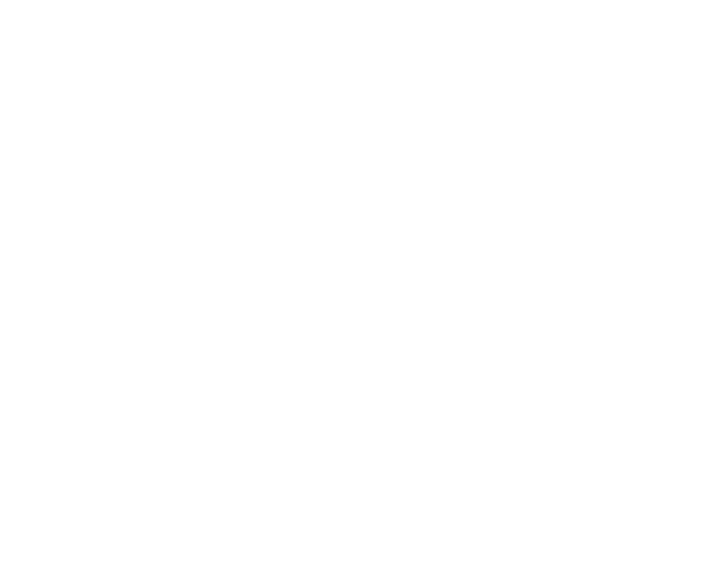 Hvor ønsker du hjelp?
85% hjelp av fagfolk
46% av andre pårørende
85%
«Samarbeid er å jobbe sammen med andre for å oppnå felles mål»
Formålet med forutsigbar dialog:

avklaring av forventninger

gjensidig informasjonsflyt

felles forståelse av pasientens eller brukerens situasjon

bedre tjenester og trygghet for pasient/bruker og pårørende
49
Barn som pårørende
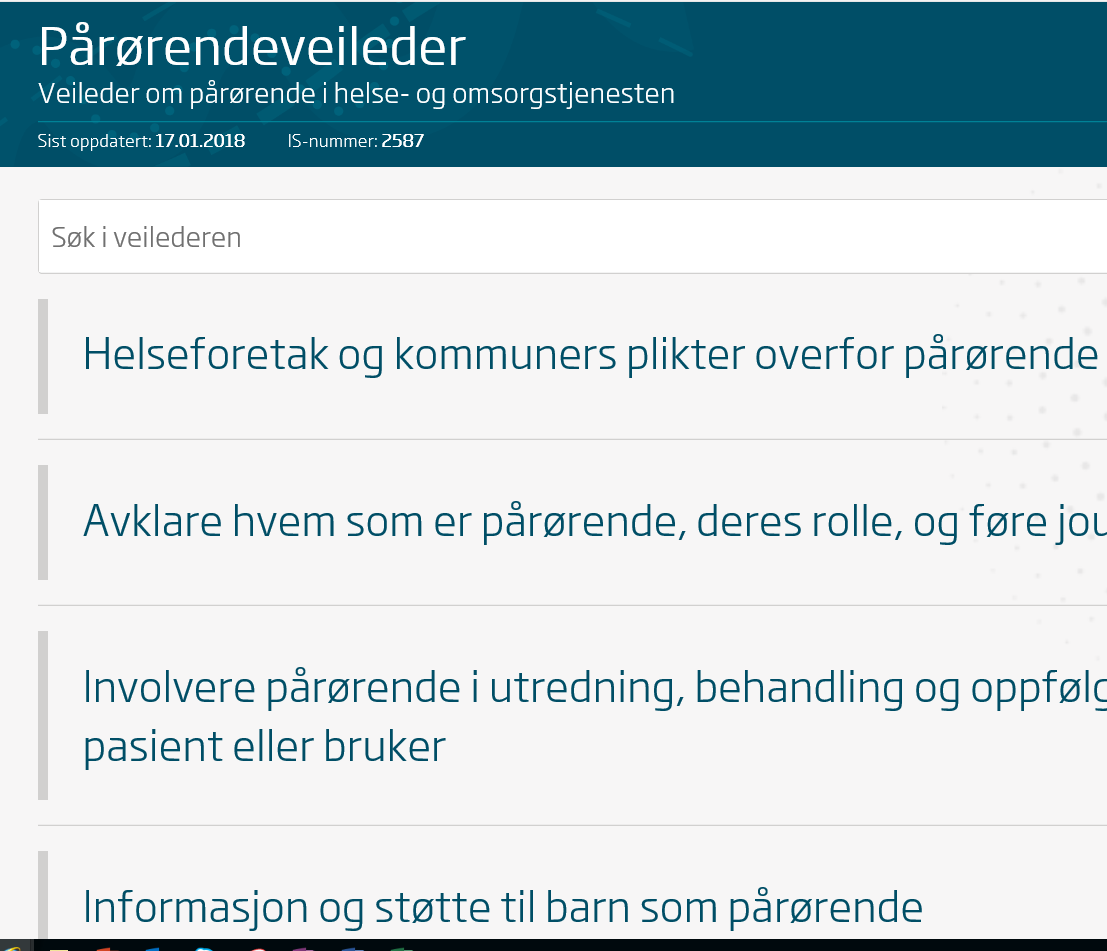 Anbefalinger om kartlegging inn i alle pakkeforløp: 

Spør om pasienten har barn og mindreårige søsken 
Sikre at de barna blir fulgt opp 
samtaler 
informasjon 
samarbeid med andre instanser (kommune, skole, barnehage)
 
Tilby veiledning og hjelp til familien
 
Snakke med foreldrene om situasjonen til søsken
Helsedirektoratet
50
Måling og evaluering
Formålet med måling og evaluering
Følge med på om målene blir oppnådd

justere kursen underveis hvis nødvendig
Benytter flere ulike datakilder
Mest mulig helhetlig bilde av utviklingen
Ulike publiseringer til ulike formål og målgrupper
Sammenfattet i evalueringsrapporter
Ulike datakilder
Spørreskjemaundersøkelser før og etter
Brukere
Pårørende
Ansatte
Befolkningen
på kommune- og spesialisthelsetjenestenivå
Ekstern evaluering av pakkeforløpene
Pakkeforløpene skal også følges gjennom ekstern evaluering over tre år, 2019-2021 

Målet med evalueringen er å få kunnskap om:
pasientenes og tjenesteyternes erfaringer med pakkeforløp
om vi oppnår målsetningene med pakkeforløpene

Spørreskjemaundersøkelse av ansatte
Kvalitative intervju 
Benytter alle eksiterende datakilder i evalueringsrapportene
Helsedirektoratet
56
Ønsker å følge med på:
forløpstider
sentrale anbefalinger


Bruker allerede eksisterende rapportering
Rapportering til  NPR
Mulig å registrere koder fra 01.01.19
Hvor står kodebeskrivelsene?
nederst under hver fase/ hvert kapittel, og samlet i nest siste kapittel
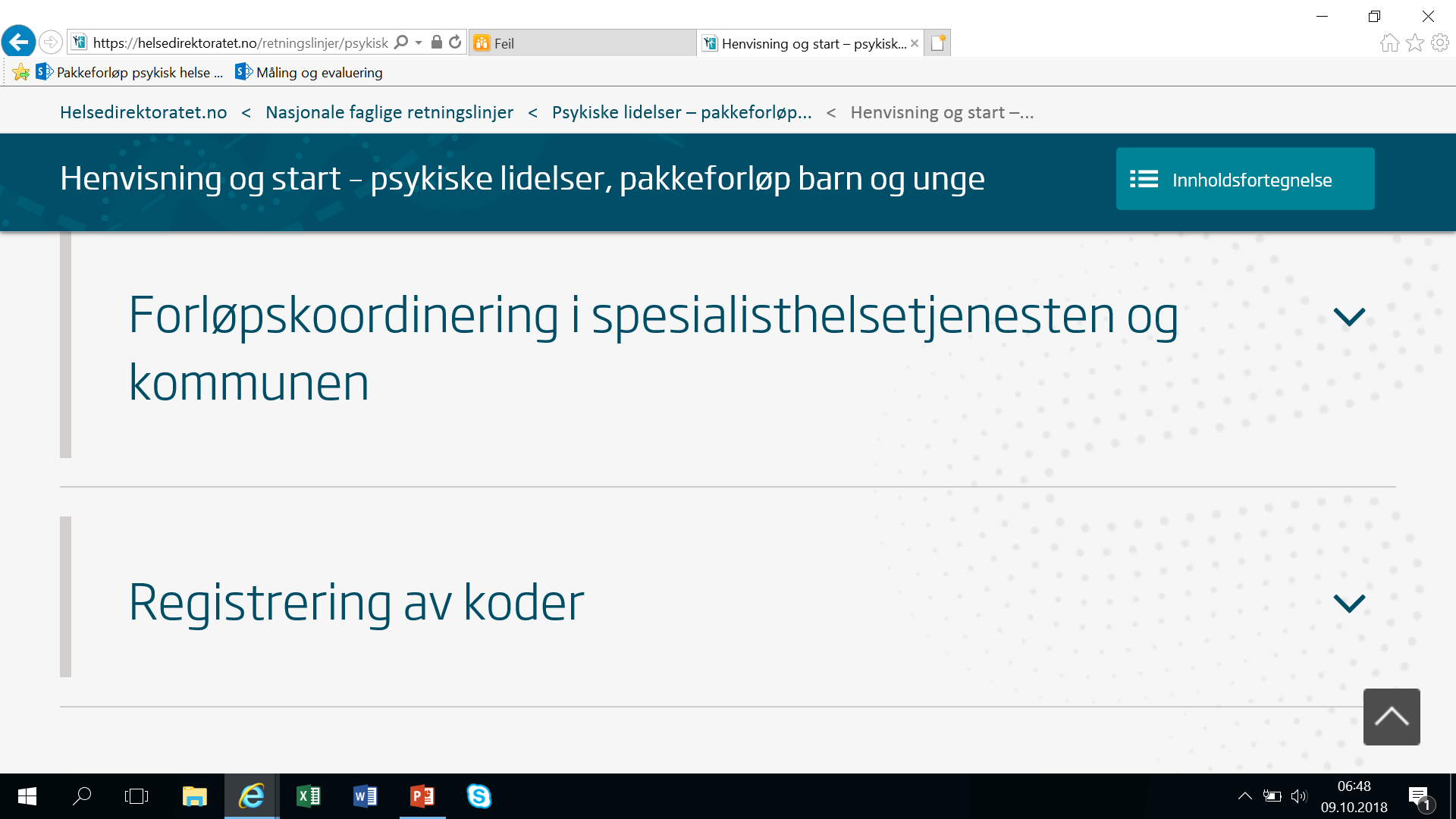 Helsedirektoratet
58
Opplæring for registrering av nye forløpskoder
Hvert RHF og HF er ansvarlig for opplæring for registrering av koder

Helsedirektoratet vil invitere til en samling
Lik praksis for registrering
Når sette kodene
Tolke kodebeskrivelsene mest mulig likt- forstå innholdet i kodene
Helsedirektoratet
59
Klinikkene får månedlig tilbakemelding fra NPR
Se egne data
Kvalitetsforbedring


Egne forløpskoder
	Hvilket forløp
	Hendelser med utfall

Danner grunnlaget for indikatorer
Rapportering til  NPR
Mulig å registrere koder fra 01.01.19
For alle pakkeforløp:
pakkeforløp start  
første fremmøte i pakkeforløpet
klinisk beslutning  
evalueringspunkt  
tilbakemelding til henviser og fastlege sendt underveis i pakkeforløpet 
utført aktivitet  
avslutning av pakkeforløp 

For noen pakkeforløp:
samarbeidsmøte med relevante instanser  
avrusning døgn avsluttet 
OCD-behandling avsluttet  
start på symptomer på psykose
Hendelser i forløp
Angis med dato
For alle pakkeforløp:
pakkeforløp start  
første fremmøte i pakkeforløpet
klinisk beslutning  
evalueringspunkt  
tilbakemelding til henviser og fastlege sendt underveis i pakkeforløpet 
samarbeidsmøte med relevante instanser  
utført aktivitet  
avslutning av pakkeforløp 

For noen pakkeforløp:
avrusning døgn avsluttet 
OCD-behandling avsluttet  
start på symptomer på psykose
Hendelser i forløp
Hendelser med mulige utfall
For alle pakkeforløp:
pakkeforløp start  
første fremmøte i pakkeforløpet
klinisk beslutning  
evalueringspunkt  
tilbakemelding til henviser og fastlege sendt underveis i pakkeforløpet 
samarbeidsmøte med relevante instanser  
utført aktivitet  
avslutning av pakkeforløp 

For noen pakkeforløp:
avrusning døgn avsluttet 
OCD-behandling avsluttet  
start på symptomer på psykose
Hendelser i forløp
Hendelser med mulige utfall
behov for utvidet utredning
behov for behandling innen psykisk helsevern
behov for behandling innen TSB
behov for behandling fra annen spesialisthelsetjeneste (ikke psykisk helsevern eller TSB)
behov for behandling og/eller oppfølging fra fastlege, kommunal helse- og omsorgstjeneste
behov for oppfølging fra andre instanser som NAV, PPT, arbeidsgiver, skole, barnevern mm.
ikke behov for videre behandling og/eller oppfølging
Utfall av klinisk beslutning
For alle pakkeforløp:
pakkeforløp start  
første fremmøte i pakkeforløpet
klinisk beslutning  
evalueringspunkt  
tilbakemelding til henviser og fastlege sendt underveis i pakkeforløpet 
samarbeidsmøte med relevante instanser  
utført aktivitet  
avslutning av pakkeforløp 

For noen pakkeforløp:
avrusning døgn avsluttet 
OCD-behandling avsluttet  
start på symptomer på psykose
Hendelser i forløp
Hendelser med mulige utfall
For alle pakkeforløp:
pasient og/eller foreldre og eventuelt pårørende er involvert i utarbeidelse av behandlingsplan	
pasient og/eller foreldre og eventuelt pårørende er informert om de ulike behandlingsformer enheten tilbyr for aktuell lidelse


For noen pakkeforløp:
brukt feedbackverktøy	
familiebasert behandling spesifikt for spiseforstyrrelser	
eksponeringsterapi for tvangslidelse	
legemiddelbehandling for tvangslidelse	
brukt standardisert verktøy for måling av symptom og/eller funksjon
Utfall av utført aktivitet
For alle pakkeforløp:
pakkeforløp start  
første fremmøte i pakkeforløpet
klinisk beslutning  
evalueringspunkt  
tilbakemelding til henviser og fastlege sendt underveis i pakkeforløpet 
samarbeidsmøte med relevante instanser  
utført aktivitet  
avslutning av pakkeforløp 

For noen pakkeforløp:
avrusning døgn avsluttet 
OCD-behandling avsluttet  
start på symptomer på psykose
Hendelser i forløp
Hendelser med mulige utfall
avbrudd etter pasientens/foresattes eget ønske
avslutning av andre årsaker
avslutning av gjennomført pakkeforløp
skal ikke i pakkeforløp
avbrudd fordi pasienten ikke har møtt
overført til annet helseforetak/ privat behandlingssted for videreføring av pågående pakkeforløp
overført til annet pakkeforløp innen psykisk helse eller rus
rett til helsehjelp ikke innvilget
Utfall av avslutning av pakkeforløp
Indikatorer - dashbord
Nasjonale kvalitetsindikatorer
Følge utvikling i egen klinikk

publiseres månedlig

lokalt kvalitetsforbedringsarbeid

tilgjengelig for RHF, HF og klinikker månedlig

første offentlige publisering av resultater: 30.05.19
Noen nye nasjonale kvalitetsindikatorer

følge med på om vi når målene


Offentlig publisering tre ganger 
i året
Medvirkning
Involvering i utarbeidelse av behandlingsplan
Informasjon om behandlingsformer
Pasientrettigheter
Ikke rett til helsehjelp
Forløpstider
Tid for utredning
Tid mellom avrusning og videre behandling
Evalueringspunkter
Oppsummering måling og evaluering
Vil følge med på om målene blir oppnådd

Benytter flere ulike datakilder

Ulike publiseringer til ulike formål og målgrupper

Opplæring for registrering av koder

Ekstern evaluering
Mest mulig helhetlig bilde av utviklingen
Årlige evalueringsrapporter
Helsedirektoratet
73
Epost:
pakkeforlop.psykiskhelse.rus@helsedir.no
Klinikk for psykisk helsevern og rus
…Et kvalitetsvalg
Takk for oppmerksomheten!